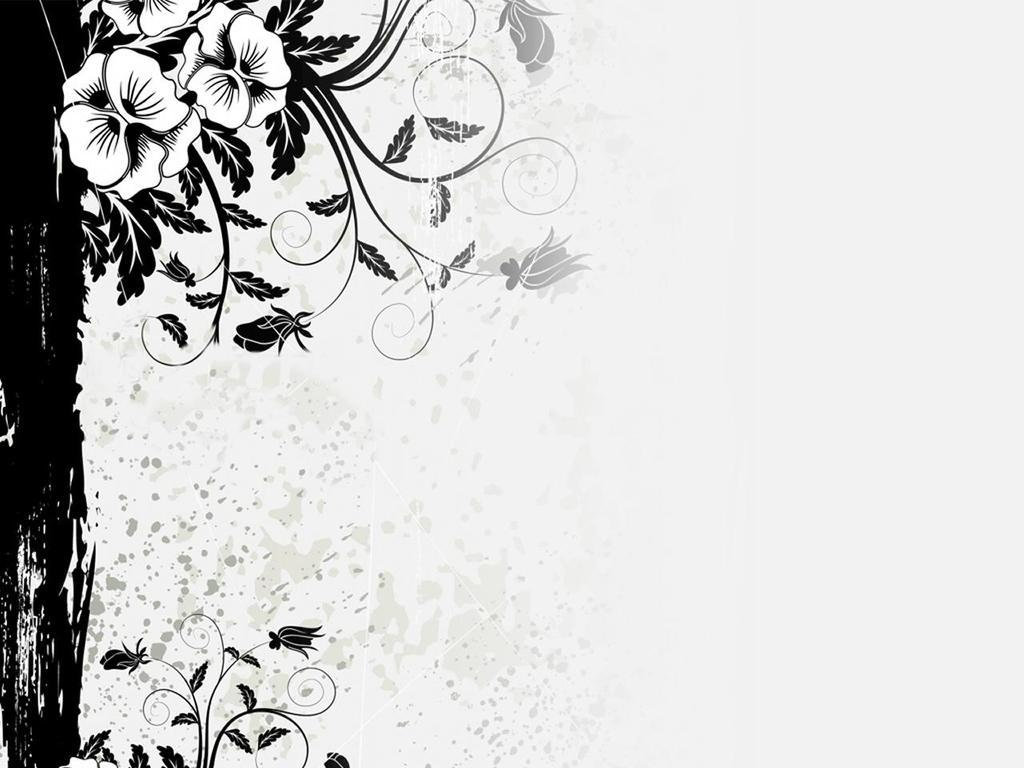 «Бизнес - план детского кафе «7 гномов»
Введение
Для создания фирмы, компании, предприятия по производству товаров или услуг прежде всего важно обосновать реальность и жизнеспособность замыслов организаторов проекта, иметь четкое представление о целях и задачах, которые они хотят достичь, организуя новую фирму. Важно знать, что вновь организуемое дело принесет доход и окупит все понесенные на его организацию затраты. Иначе нет смысла заниматься его организацией.
 
 Кроме того, любой предприниматель, на начальном этапе создания предприятия, сталкивается с проблемой финансирования своего проекта.
 
 Для того, чтобы решить все эти проблемы необходимо иметь экономическое обоснование оправданности замысла, в котором представлены все необходимые расчеты по рентабельности и прибыльности выбранной деятельности. Это обоснование должно давать уверенность в том, что деньги не будут вложены зря. Кроме того, данное обоснование должно убедить кредиторов, подрядчиков и других лиц, участвующих в организации производства в прибыльности деятельности.
Цель проекта
Для финансирования проекта планируется взять льготный кредит в сумме 550 тыс. грн сроком на 6 лет под 34 % годовых в банке развития.
  Для организации производства требуется: приобрести технологическое оборудование, мебель; произвести небольшой ремонт помещения, направленный на улучшение интерьера.
  Помещение планируется взять на правах долгосрочной аренды. Основные требования к персоналу - наличие необходимой профессиональной квалификации.
 Общее количество создаваемых рабочих мест - 17 человек. Владелец, по совместительству директор, является частным предпринимателем. Организационная структура управления – линейная.
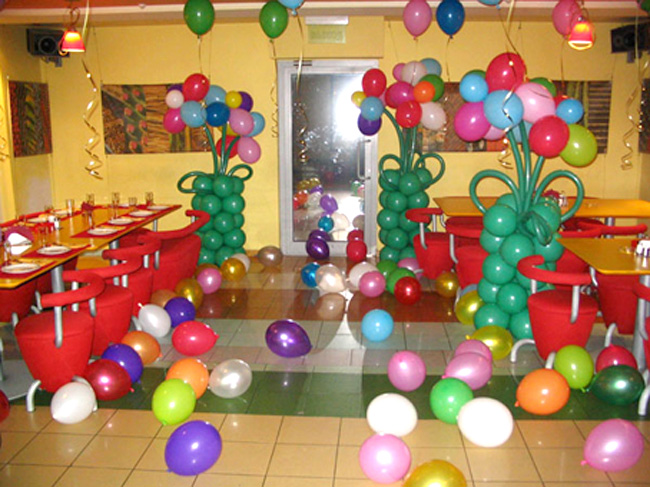 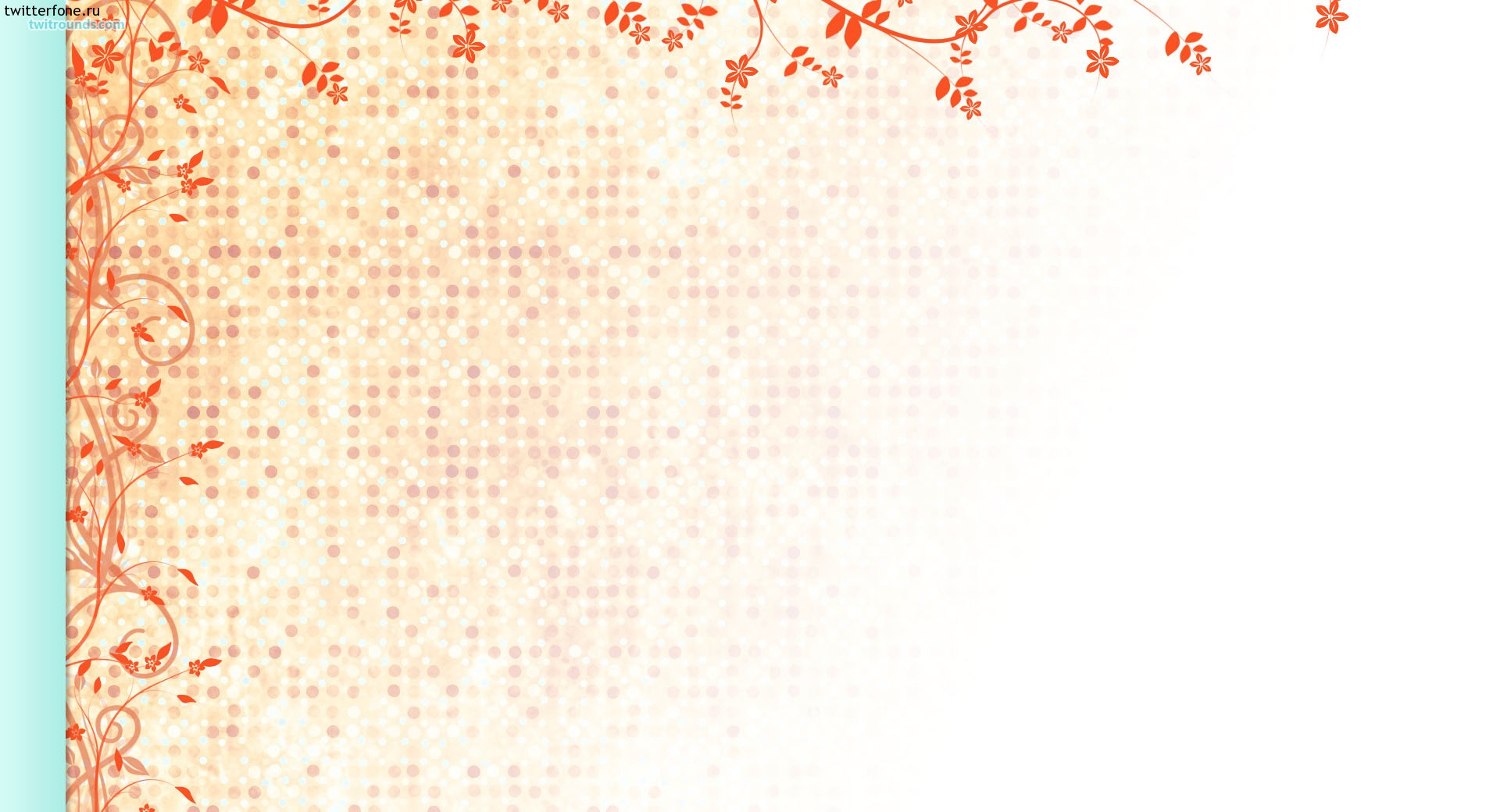 Потребители
 
 Потенциальными клиентами проектного кафе «7 гномов» являются:
 - молодые семьи с детьми от 2 до 15 лет;
 - молодые люди (школьники и студенты);
 - работающие люди во время обеденного перерыва.
 Как показывает опыт, детские тематические кафе с удовольствием посещают не только дети и их родители, бабушки и дедушки, но там часто устраивают встречи подростки и молодые люди, а также посещают работники из близлежащих офисов на обеденные перерывы.
Маркетинговая стратегия
Производимая продукция

 Планируется, что детское тематическое кафе «7 гномов» предложит своим покупателям разнообразное меню с качественно приготовленными блюдами в большом ассортименте. Отдельной линией выделено детское меню с их любимыми блюдами. В кафе не планируется продажа спиртных напитков, т.к. выбранная тематика и потенциальный контингент входят в противоречие с атмосферой, царящей в заведениях, где принято употребление спиртного.
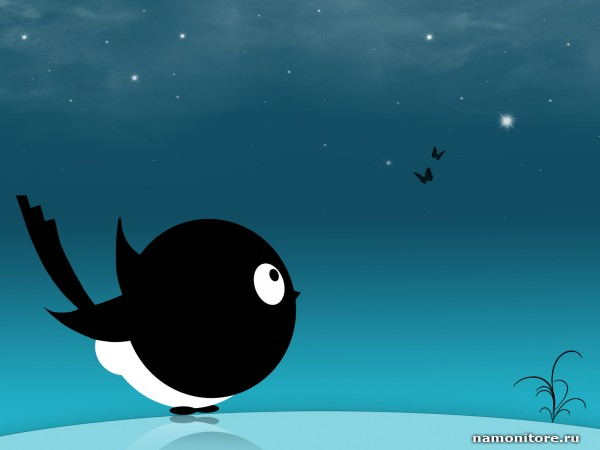 Организация производства
Для нормального функционирования кафе потребуется обеспечение работников необходимым оборудованием и принадлежностями для работы, а также оформить торговый зал удобной мебелью.

 Основными критериями при выборе оборудования для кафе в рассматриваемой ситуации явились:

 его стоимость при примерно одинаковой комплектации;

 надежность и гарантийные сроки эксплуатации;

 соответствие оборудования для торгового зала выбранному имиджу.
Смета затрат на закупку оборудования и сопутствующих материалов
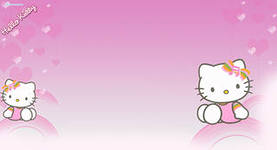 2) Оборудование и принадлежности для зала посетителей
Помещение Размер арендуемого помещения – 120 м2, оно состоит из основного зала, кухни, кабинета руководства, подсобного помещения и двух санитарных комнат.
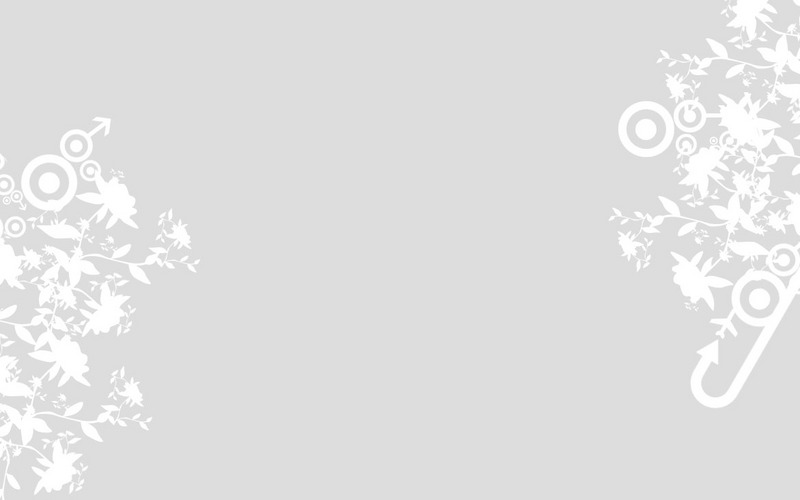 Персонал
При подборе персонала учитывались следующие требования:

 наличие профессиональной подготовки и квалификации по данной специальности;

 наличие опыта работы на аналогичных предприятиях общественного питания;

 коммуникабельность, умение работать с клиентами;

 знание нормативных документов, регламентирующих работу в сфере торговли и общественного питания
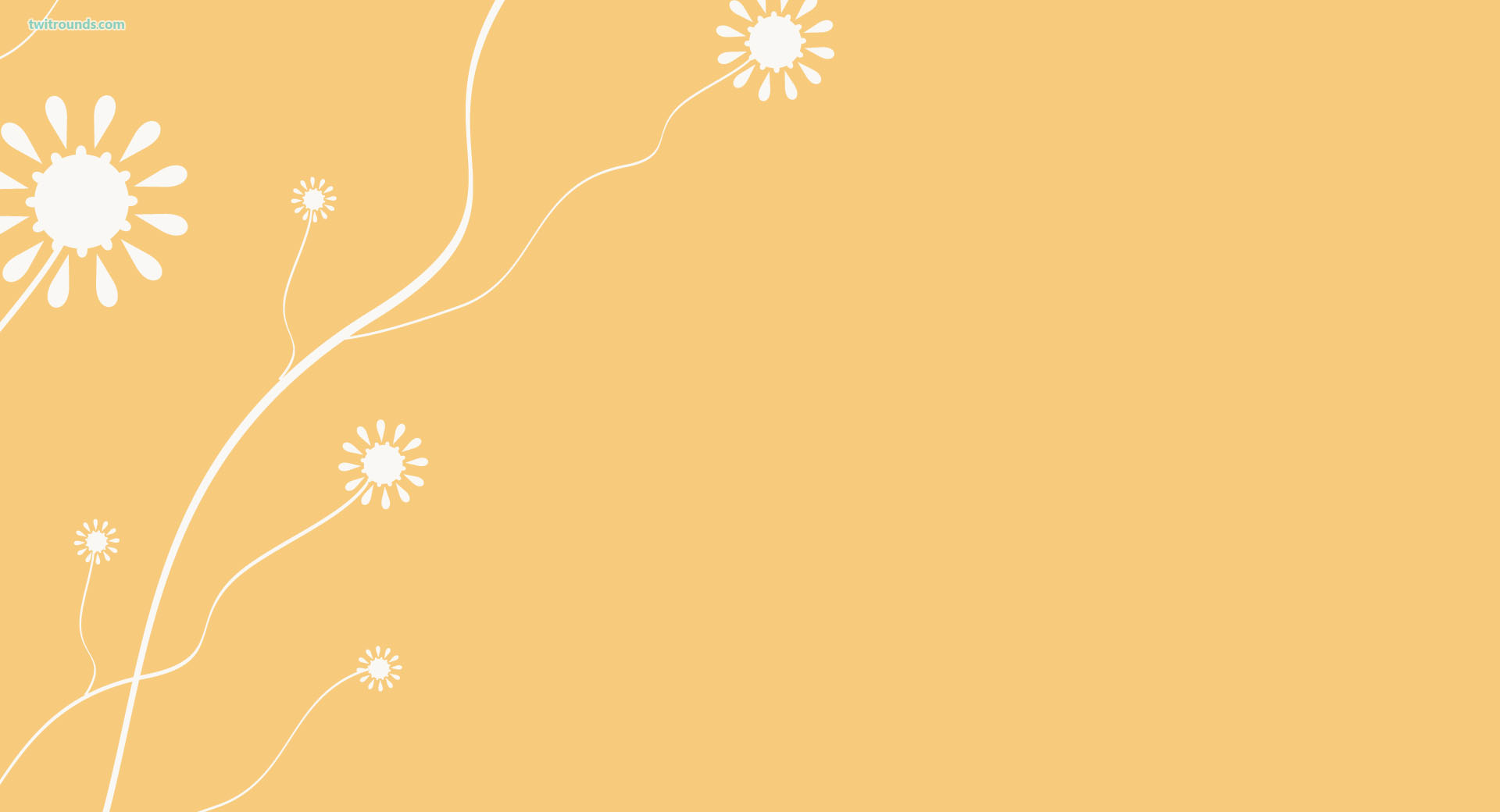 Заключение
Таким образом, целью проекта является создание тематического детского кафе «7 гномов»!
Деятельность создаваемого предприятия направлена на оказание услуг в сфере общественного питания для людей со средним уровнем дохода
Проведенный финансово-экономический анализ проекта позволяет говорить о том, что представленный проект может быть реализован с высокой эффективностью.

 Таким образом, реализация данного Бизнес-плана позволит создать предприятие общественного питания со стабильным, прогнозируемым доходом и достаточно высокой устойчивостью к изменению критических факторов.